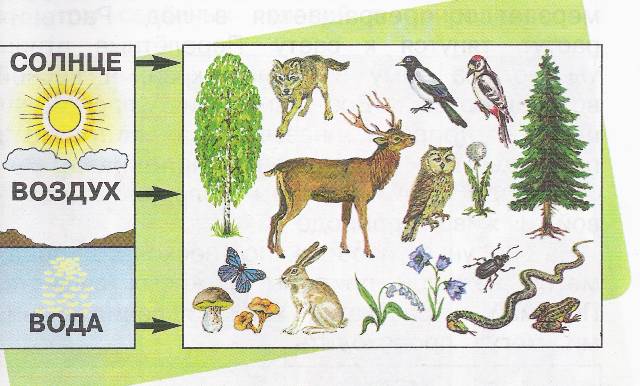 Неживая и живая природа.Явления природы.
Окружающий мир
2 класс
6
х
к
ё
о
с
р
л
л
л
а
о
к
с
о
р
и
о
д
п
р
а
с
е
о
и
л
и
а
к
к
в
н
л
а
а
а
ц
ь
е
н
и
к
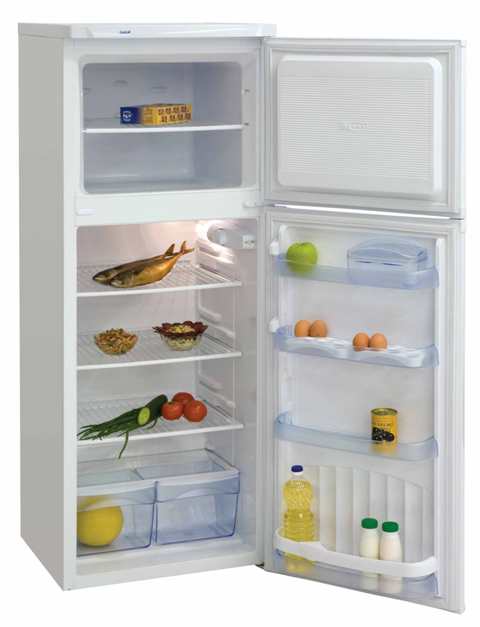 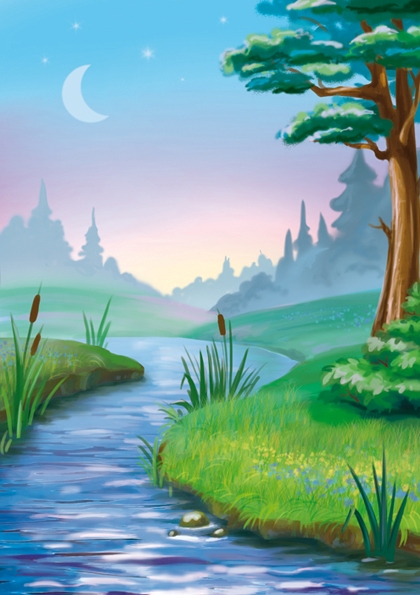 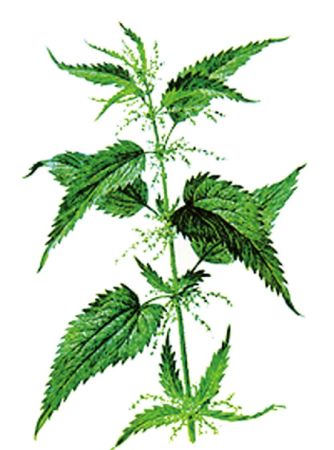 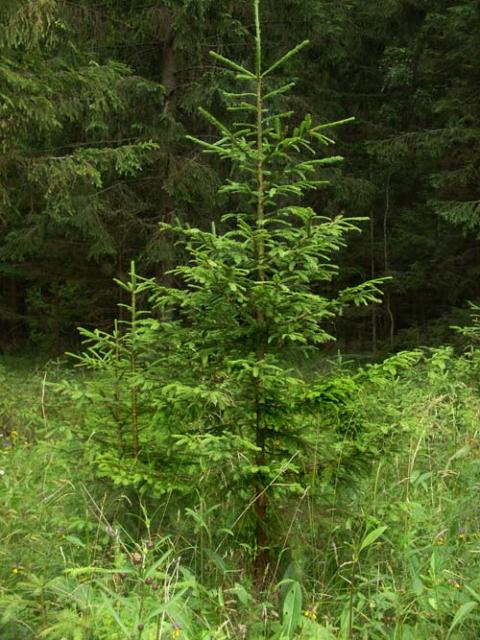 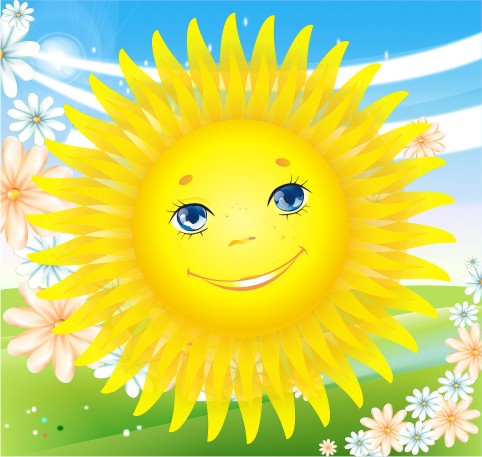 1
7
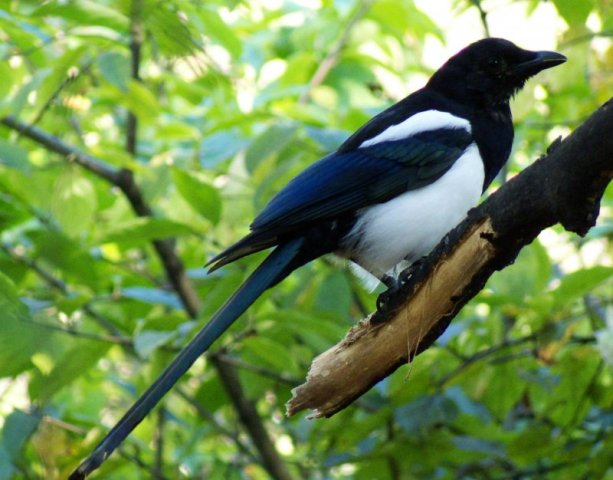 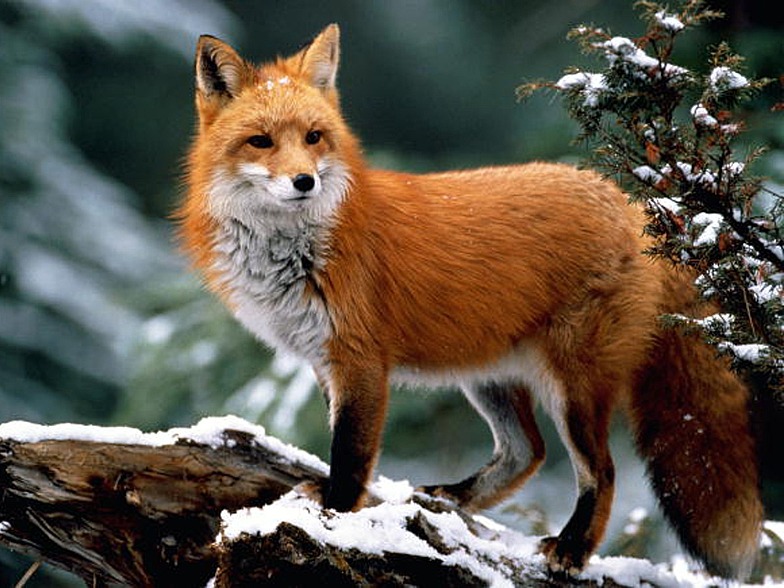 4
3
5
2
Непоседа пёстрая,
Птица длиннохвостая,
Птица говорливая,
Самая болтливая.
Хвост пушистый,
Мех золотистый,
В лесу живёт,
В деревне кур крадёт.
Тронь, только тронь – 
Отдёрнешь ладонь:
Обжигает трава, 
Как огонь.
Ну-ка, кто из вас ответит:
Не огонь, а больно жжёт, 
Не фонарь, а ярко светит, 
И не пекарь, а печёт?
В этом белом сундучище
Мы храним на полках пищу.
На дворе стоит жарища,
В сундучище – холодища.
Что же это за девица?
Не швея не мастерица,
Ничего сама не шьёт, 
А в иголках круглый год.
Летом бежит, 
А зимой стоит.
Ответ
Посмотри, мой милый друг,
Что находится вокруг?
Небо светло-голубое,
Солнце светит золотое,
Ветер листьями играет, 
Тучка в небе проплывает.
Поле, речка и трава,
Горы, воздух и листва,
Птицы, звери и леса,
Гром, туманы и роса.
Человек и время года – 
Это всё вокруг ….
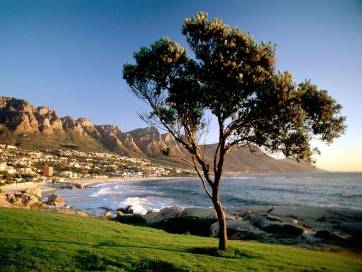 ПРИРОДА
Найди лишний объект
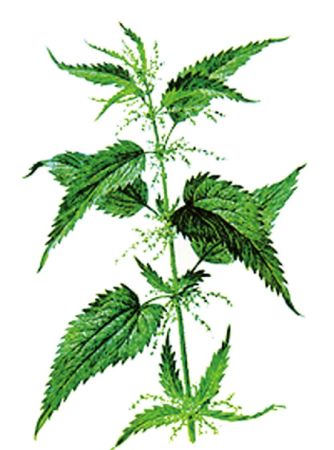 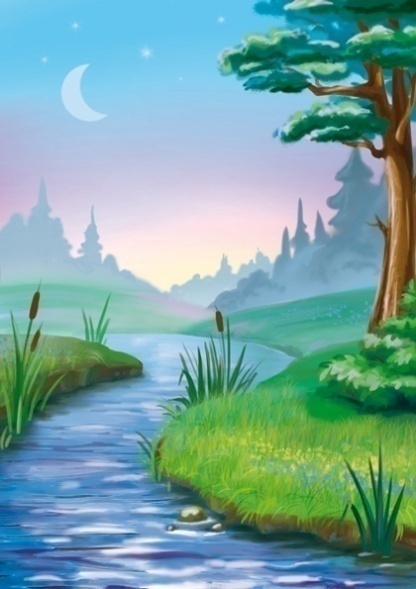 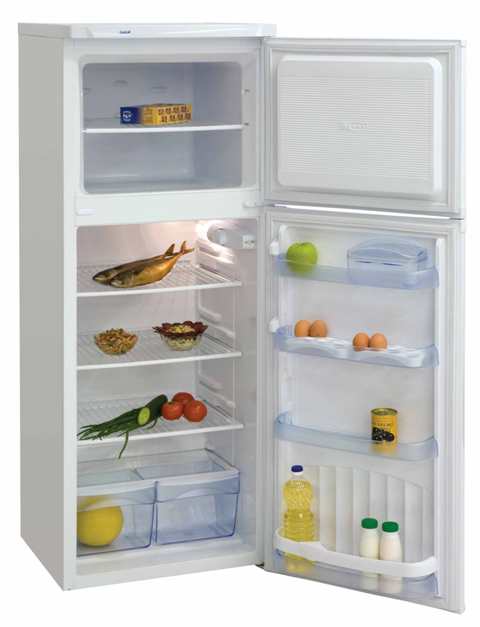 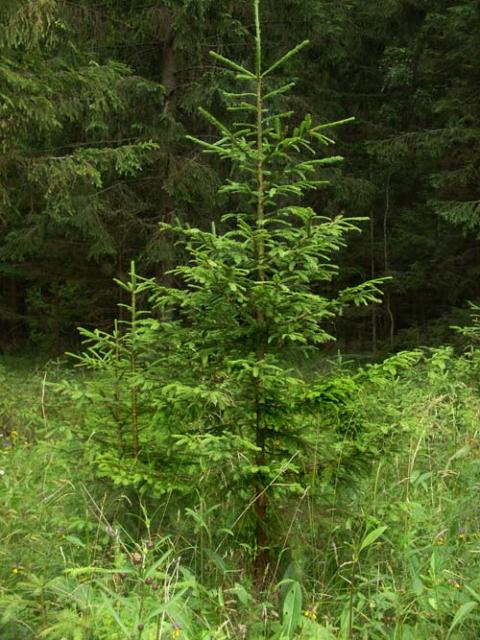 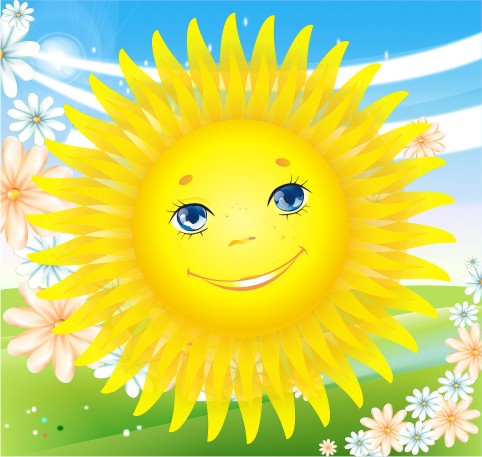 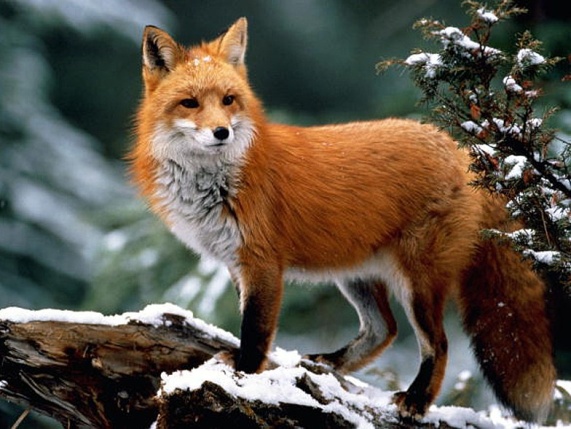 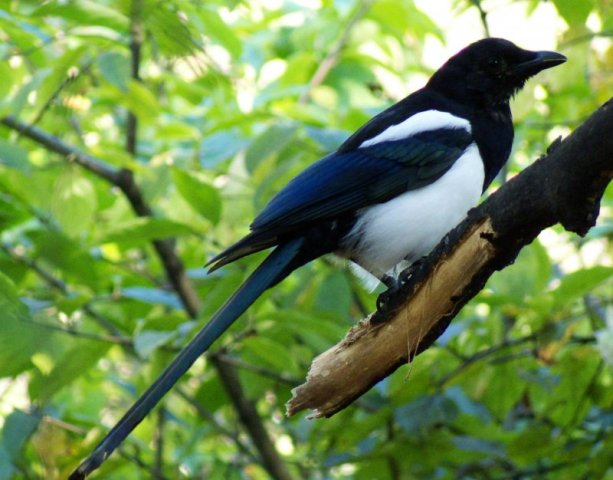 Раздели объекты на 2 группы
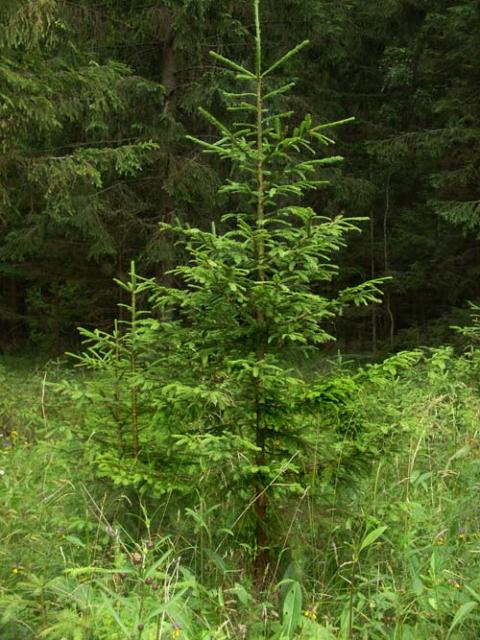 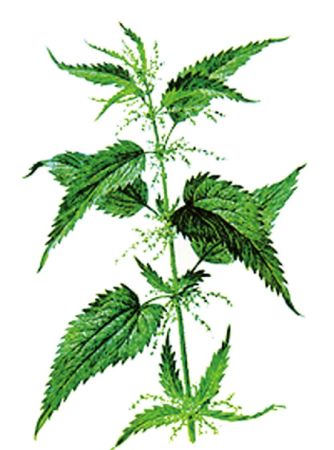 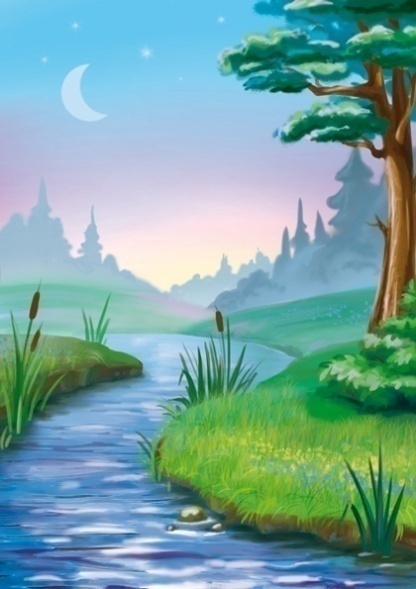 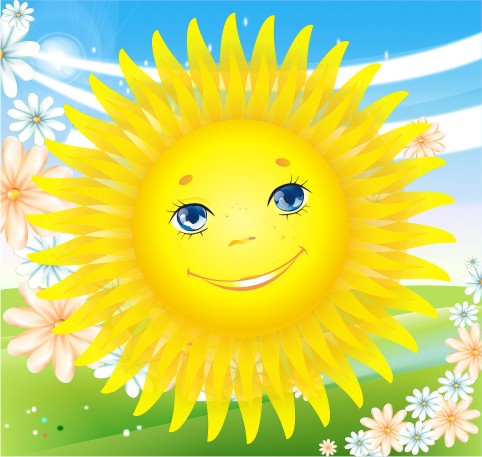 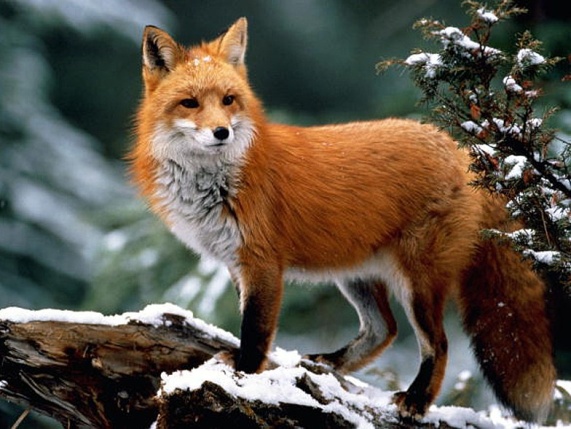 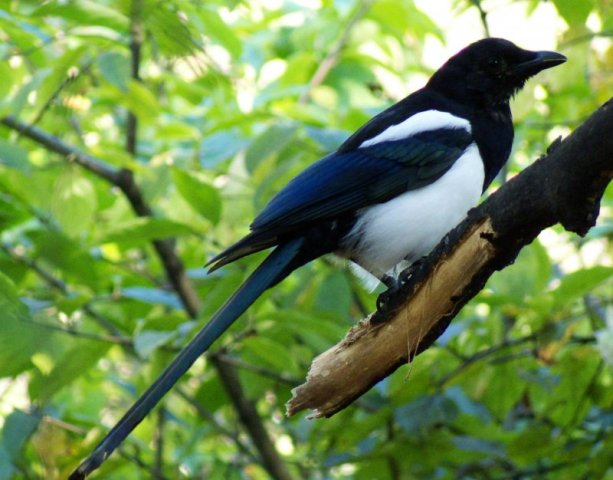 Живая природа
Неживая природа
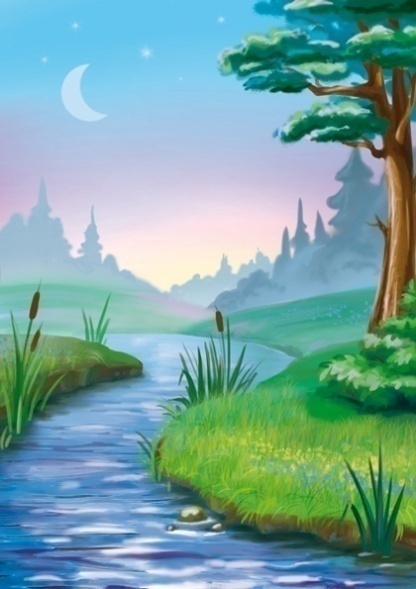 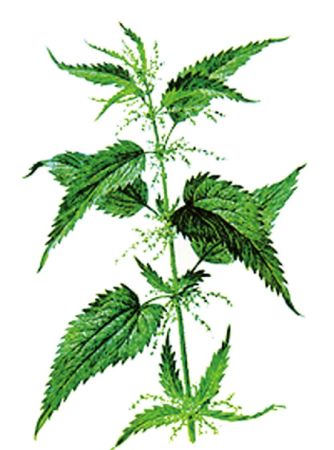 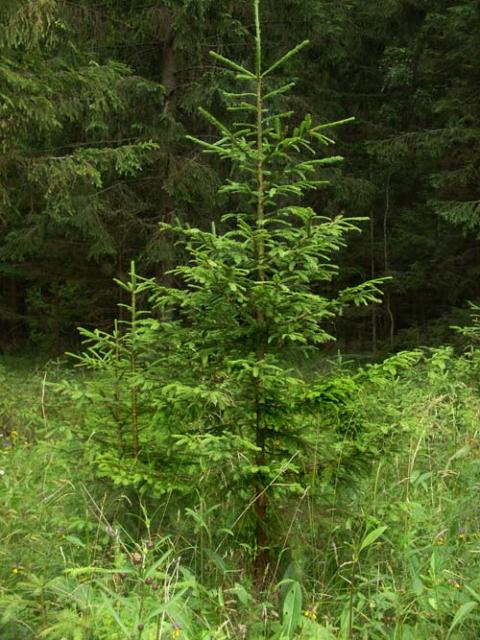 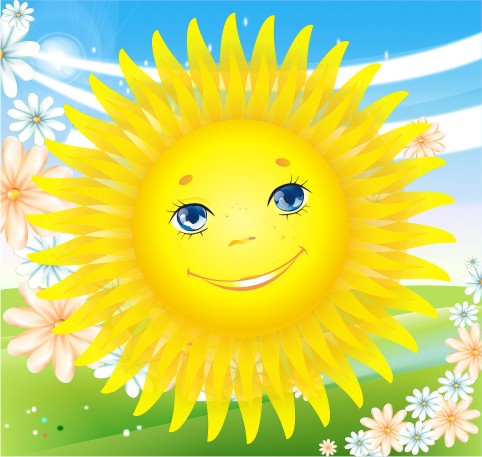 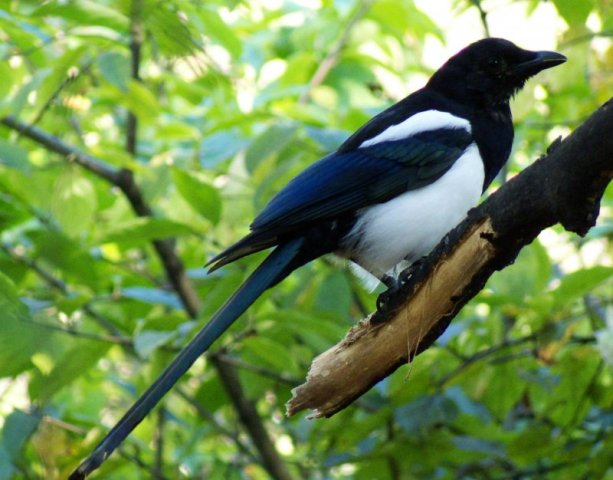 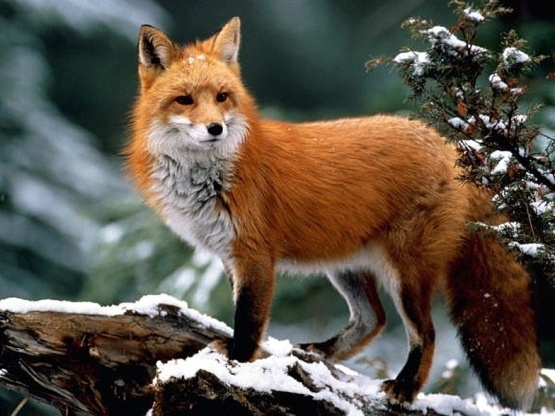 Живая природа
Неживая природа
солнце
звёзды
воздух 
вода
камни
почва
осадки
горы
облака
растения
грибы
рыбы
птицы
насекомые
звери
бактерии
человек
Назовите признаки живых существ
дышат
питаются
растут
приносят потомство
умирают
Объясни схему
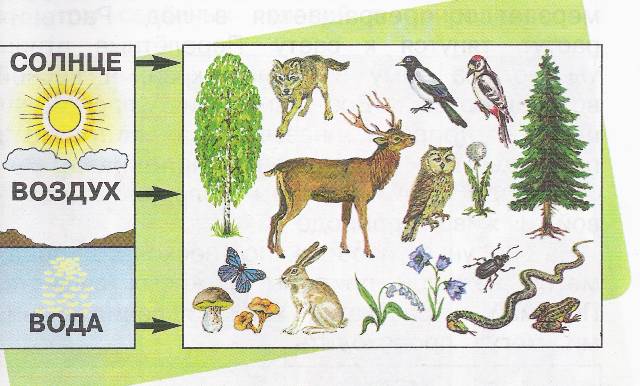 Природные явления – это все изменения, происходящие в природе.
Явления природы – это …
Прочитай 1-ый абзац на с.16 учебника 
и закончи предложение.
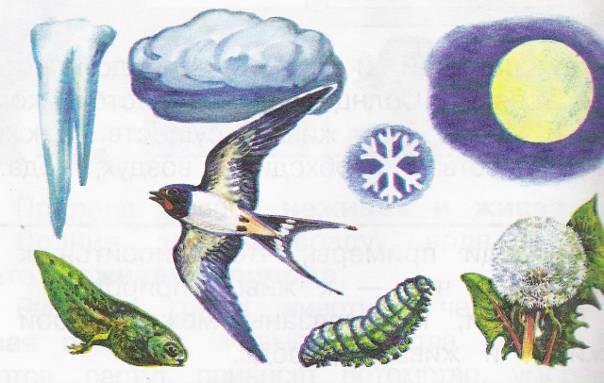 Какие явления могут происходить 
с этими предметами?
Очень многие явления природы связаны 
со сменой времён года (сезонов), 
поэтому они называются сезонными
Какие времена года (сезоны)показаны 
на рисунках? Приведите примеры сезонных явлений в природе.
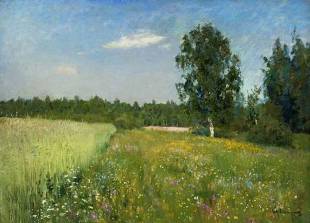 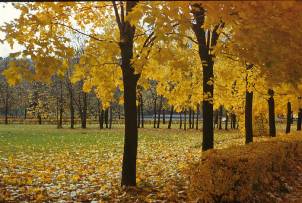 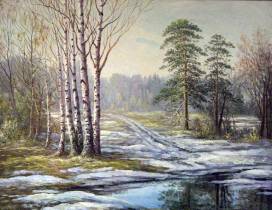 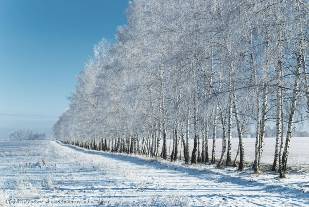 Источники:
http://zaadonay.ru/_inyie_vozdeystviya/travyi_otgonyayuschie_
emonov_zveroboy_polyin_krapiva_chertopoloh/msg1062/
http://www.freelancers.net/users/Antracit/comments/214941/
http://ffclub.ru/topic/139926/jump_40/
http://forum.od.ua/showthread.php?p=13073482
http://www.kid.ru/forum/txt/index.php/t42745-700.html
http://www.univermag.obninsk.ru/category/?sort=min&category5
http://green-forestry.ru/index.php?page=17&lang=
http://fotki.yandex.ru/users/gar388/view/127498/?page=4
http://www.karaoke.ru/user/Dashynu
http://www.podmoskove.ru/153_news.html 
http://krohis.bestpersons.ru/feed/post112669/
http://forum.say7.info/topic16984.html